Фотосинтез
Автор: учитель биологии МОБУ СОШ ЛГО 
с. Пантелеймоновка – Яценко Галина Петровна.
Фотосинтез
Слайд – презентация предназначена для использования на уроках общей биологии в 9-10 классах общеобразовательной школы.
Данный ЦОР может использоваться как:
1. Презентация (вступительная часть)  к уроку «Фотосинтез».  
2. Фрагмент на уроке обобщения темы «Обмен веществ и преобразование энергии»  в 9-м или в 10 классах.
3.  Для подготовки к сдачи ЕГЭ по предмету «Биология».
Для художественного оформления презентации использовались рисунки УМК  Н.И.Сонина.
Фотосинтез
В процессе питания организмы получают химические вещества, которые далее используют для процессов жизнедеятельности.
     По способу питания организмы делятся на две группы:
Автотрофы
Гетеротрофы  - организмы, не способные сами синтезировать органические вещества из неорганических, нуждаются в поступлении их из окружающей среды
Фотосинтез
Автотрофы – организмы, способные сами синтезировать необходимые им органические вещества, получая из окружающей среды углерод в виде углекислого газа, воду и минеральные соли.
К автотрофным организмам относятся некоторые бактерии и все современные зеленые растения.
В зависимости от источника энергии, используемого для синтеза органических соединений, автотрофы делятся на две группы:
Фототрофы                                                                 Хемотрофы
Фотосинтез
1.Фаза световая
Фотосинтез – преобразование световой энергии в энергию химических связей.
2.Фаза темновая
Фотосинтез проходит в две фазы:
1фаза -  световая                                                   2 фаза – темновая
.
Фотосинтез.
1.Поток световой энергии
2. Углекислый газ
3. Вода с растворенными в ней минералами
4.Молекулярный кислород
5.Углевод крахмал.
3
2
1
5
4
Рассмотрим механизм каждой фазы фотосинтеза..
Фотосинтез: световая фаза
Световая фаза фотосинтеза проходит в гранах хлоропласта. Кванты света взаимодействуют с молекулами хлорофилла, которые переходят в «возбужденное» состояние. Избыточная энергия молекул преобразуется в теплоту. Другая часть энергии передается ионам водорода, которые образуются при диссоциации воды. Атомы водорода непрочно соединяются с органическими молекулами.
Хлоропласт
Фотосинтез: световая фаза.
Ионы гидроксида ОН-  отдают свои электроны и превращаются в свободные радикалы ОН. Радикалы ОН взаимодействуют друг с другом с образованием воды и молекулярного кислорода.
Источником молекулярного кислорода ,в процессе фотосинтеза, является фотолиз – разложение воды под влиянием компонентов   света.
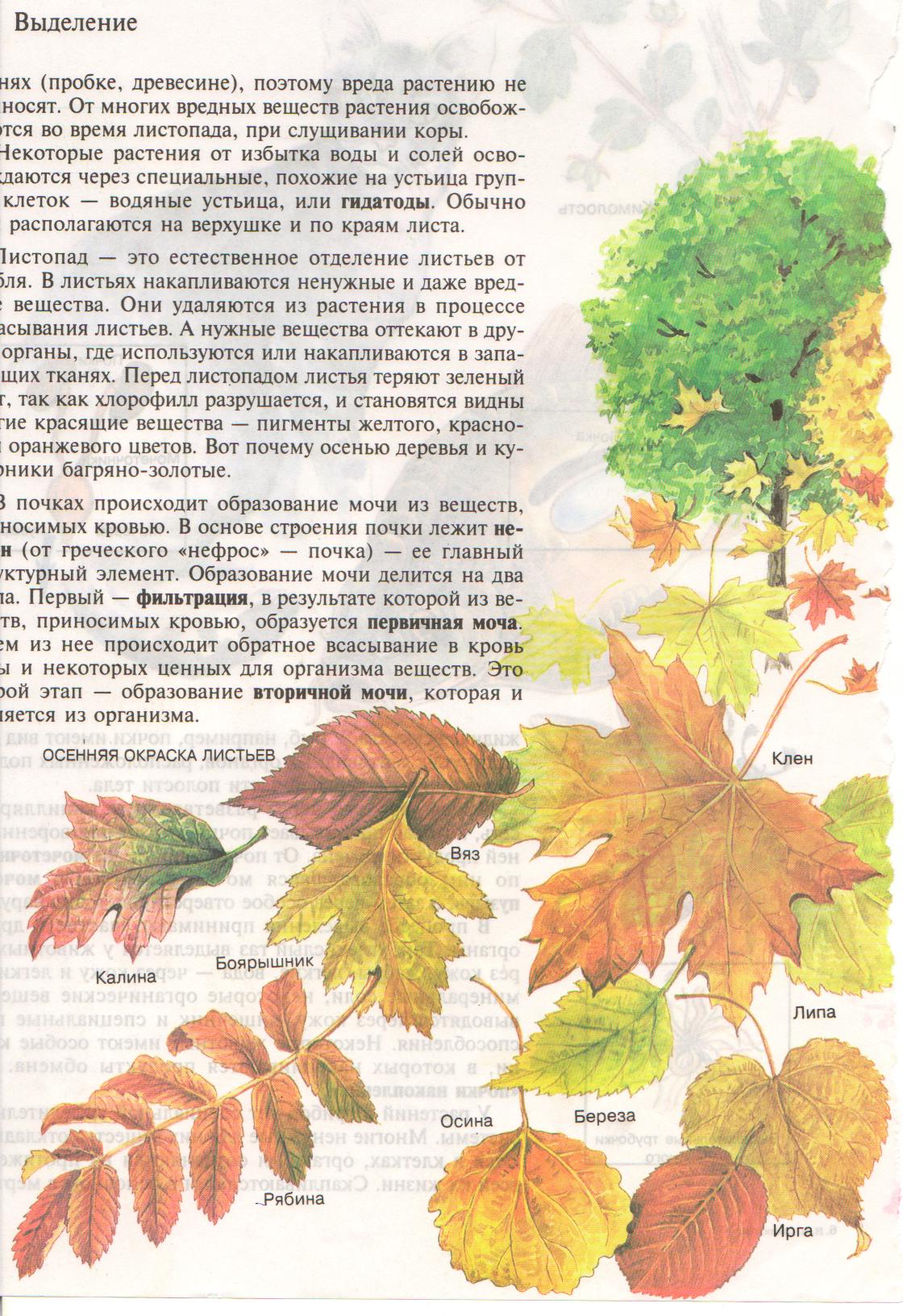 Фотосинтез
Кроме фотолиза воды, энергия света используется для синтеза АТФ из АДФ и фосфата без участия кислорода. В хлоропластах образуется в 30 раз больше АТФ, чем в митохондриях тех же растений с участием кислорода.
Таким образом, световая фаза идет в два этапа:
1. Расщепление воды под действием света.
2. Синтез АТФ.
Итоговым уравнением химизма
 фотосинтеза световой фазы является:
4ОН  =  О2  +  2Н2О
Фотосинтез: темновая фаза.
Темновая фаза фотосинтеза проходит в строме хлоропласта.
Накопленная энергия световой фазы используется для процессов связывания СО2. В этих реакциях участвуют молекулы АТФ и атомы водорода, образовавшиеся в процессе фотолиза воды и связанные с молекулами-переносчиками. Темновая фаза проходит в один этап: синтез углеводов.
      Итоговым уравнением химизма фотосинтеза темновой фазы является:
6СО2  +  24Н  =  С6Н12О6  +  6Н2О
Фотосинтез: Итог.
Световая фаза            Темновая фаза
Сырье                свет, вода                  углекислый газ, атомы
                                                              водорода

Этапы                 I. Фотолиз воды.        I.Синтез углеводов.
процессов          II. Синтез АТФ.

Продукты           Молекулярный            Крахмал.
фазы                   кислород, АТФ
Фотосинтез:  значение.
Процесс фотосинтеза имеет планетарное значение и справедливо считается одним из основных эволюционных ароморфозов.
      Значение процесса фотосинтеза:
1. Осуществление регуляции газообмена в атмосфере планеты.
2. Образование главного углевода для пищевых цепей –  
      крахмала.
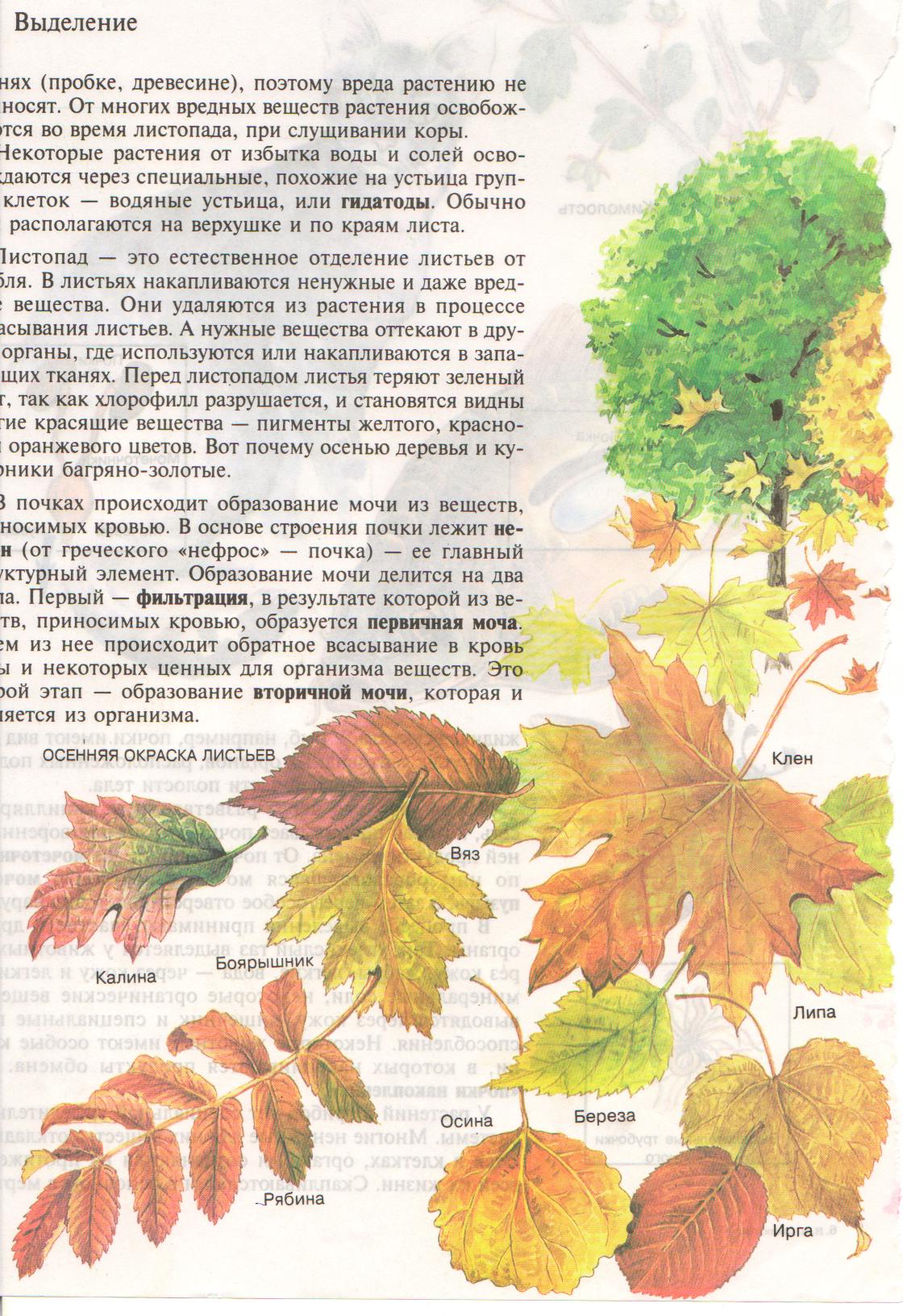 Фотосинтез.  Хемосинтез
Некоторые бактерии, лишенные хлорофилла, синтезируют органические вещества используя энергию химической реакции неорганических веществ.
   К группе хемотрофов относятся нитрифицирующие бактерии.
Хемосинтезирующие бактерии играют важную роль в круговороте веществ в природе.
Преобразование энергии химических реакций в химическую энергию синтезируемых органических соединений называется – хемосинтезом.
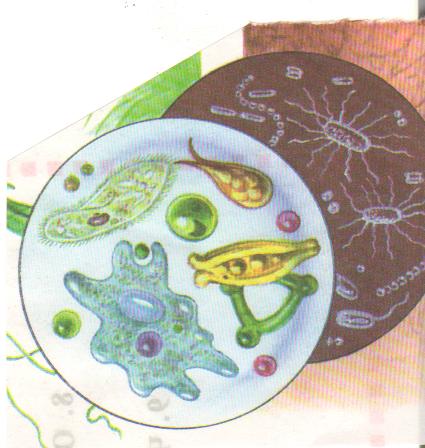 Фотосинтез. Задания для учащихся 9-го класса.
1. Опишите известные вам типы питания организмов.
2. Какие организмы называются автотрофами? На какие группы делятся автотрофные организмы?
3. Почему в результате фотосинтеза у зеленых растений в атмосферу выделяется свободный кислород?
4. Что такое хемосинтез?
5. Какие организмы называются гетеротрофными? 
 Приведите примеры.
Для составления данного задания использован учебник 9 класс  «Биология. Общие закономерности». Авторы: С.Г. Мамонтов, В.Б. Захаров, И.Б. Агафонова, Н.И. Сонин, Москва, Дрофа – 2010 год. ( с. 121).
Фотосинтез. Задания для учащихся 11-го класса.
Внимательно просмотрите слайд-презентацию.
2.   Составьте краткий конспект слайд-презентации. 
3.  Используя слайд-презентацию составьте  итоговое 
      уравнение фотосинтеза.
4.  Ответьте на предложенные вопросы:
Что называется фотолизом воды? К какай фазе относится это 
      процесс?
 Почему фотосинтез относят к пластическому обмену?
Для составления данного задания использован учебник 10 класс  «Общая биология». Авторы: В.Б. Захаров,  С.Г. Мамонтов, Н.И. Сонин, Москва, Дрофа – 2011 год.